8
O‘zbek tili
sinf
Mavzu: Mustahkamlash.
“Bilim – xazina” matn yaratish.
Mustaqil bajarish uchun topshiriqlar:
1. Bog‘ va poliz ekinlarining shifobaxsh xususiyati haqida ma’lumotlar to‘plang va jadvalni to‘ldiring.
Mustaqil bajarish uchun topshiriqlar:
Garchi azim daraxt bo‘lsa til,
Matn undan yaralgan hosil.
BILIM - XAZINA
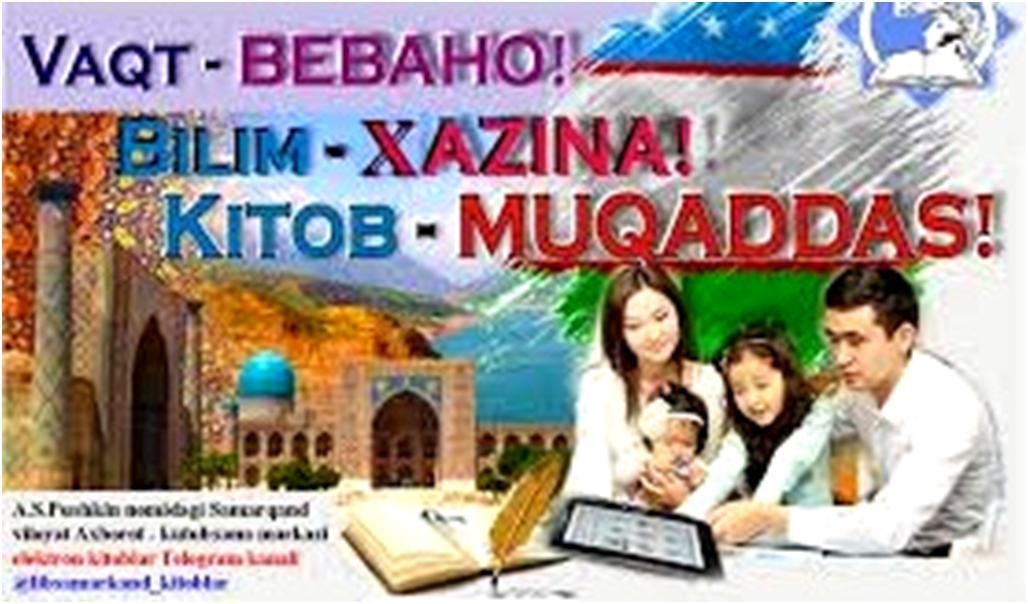 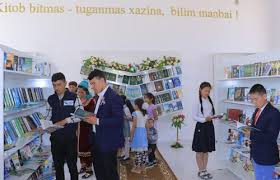 BADIIY MATN
Mustaqil yaratilgan badiiy matn – imlo savodxonligi, ijodiy tafakkuri, so‘z boyligi, nutqiy salohiyatini namoyish etuvchi ko‘zgu hisoblanadi.
E’TIBOR BERING
- Yozgan matn mazmunining mavzu va uning nomlanishi bilan uyg‘unligini  ta’minlash lozim;
 - Mavzu yoritish uchun bilimingiz, kuzatishingiz, taassurotlaringiz, xulosalaringizni umumlashtirishingiz lozim;
 - Dars davomida olgan bilimlaringizni qo‘llay olishingiz, o‘zingizda bo‘lmagan ma’lumotlar manbasini topa olish, ulardan o‘rinli foydalanishi ko‘nikmalarini egallashingiz talab qilinadi.
BILIM - XAZINA
REJA:
1. Kitob - bilim manbai.
2. Bilim - bebaho boylik. 
3. Ilmsizlik  nodonlikdir.
BILIM - XAZINA
Kitob insonning erkin fikrlashi, dunyoqarashining kengayishi, aqlan yetuk bo‘lishi ma’naviyatning shakllanishida asosiy o‘rin egallaydi. Kitob o‘qigan insonning aqli charxlanib, ma’naviyati boyib yetuklik sari ildamlayveradi.
       Har kim o‘qimishli bo‘lishni ko‘proq narsani bilishni, amalga oshirishni xohlaydi. Ammo ilm yo‘li oson emas, sabr-bardosh va qat’iyat talab qilinadi.
BILIM - XAZINA
Agar inson ilm nuri bilan o‘z yo‘lini yoritmasa, zulmat va nodonlik ko‘chasida qoladi. Dunyoda qanday yovuzlik sodir bo‘lgan bo‘lsa, ularning hammasi nodonlik orqali kelib chiqqan. Bilim bilan kishining martabasi oshadi, ilmsizlik esa kishini tubanlashtiradi. 
     Buyuk bobomiz Ahmad Yugnakiy ham o‘z asarida: 
“ Bilim bilan saodat yo‘li ochiladi, shunga ko‘ra ilmli bo‘l baxt yo‘lini izla”,- deb takidlaganlar. Darhaqiqat, ilm nuri bilan xulqini yaxshilagan har bir inson izzat topadi.
FE’L  NISBATLARI
Kitob o‘rin egallaydi.(aniq nisbat)
Ilm yo‘li oson emas, sabr-bardosh va qatiyat talab qilinadi.(majhul nisbat)
Bilim bilan kishining martabasi oshadi. (aniq nisbat)
Bilim bilan saodat yo‘li ochiladi. (o‘zlik nisbati) 
Ilm nuri bilan xulqini yaxshilagan har bir inson izzat topadi.(aniq nisbat)
FE’L  NISBATLARI
FE’L  NISBATLARI
TASVIRIY  DIKTANT
Rasmlar asosida diktant yozing. Напишите диктант по картинкам
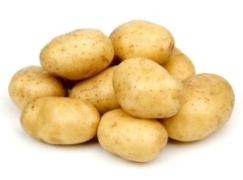 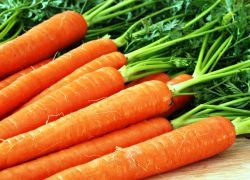 sabzavotlar
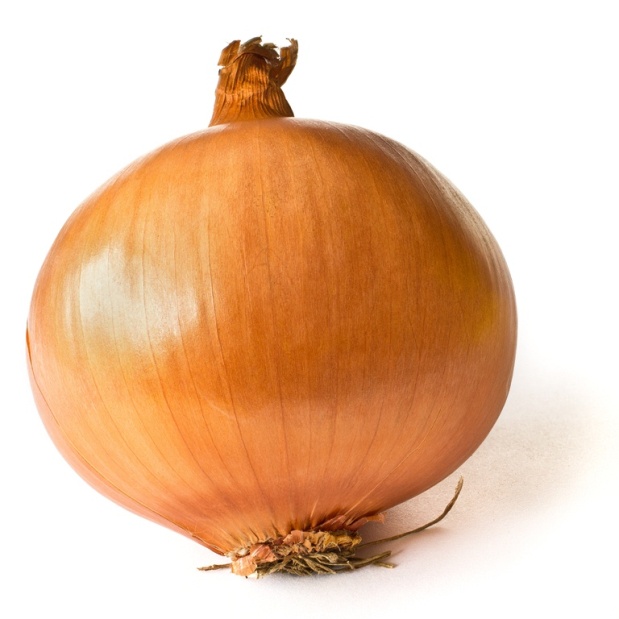 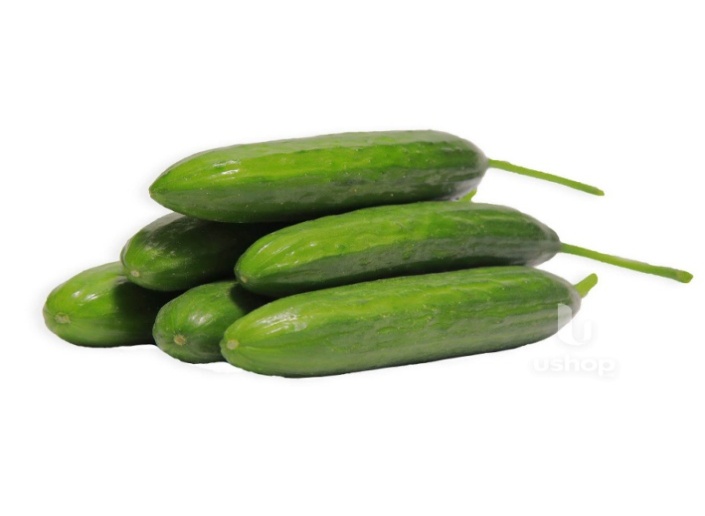 Kartoshka, piyoz, sabzi, bodring - sabzavotlar.
TASVIRIY  DIKTANT
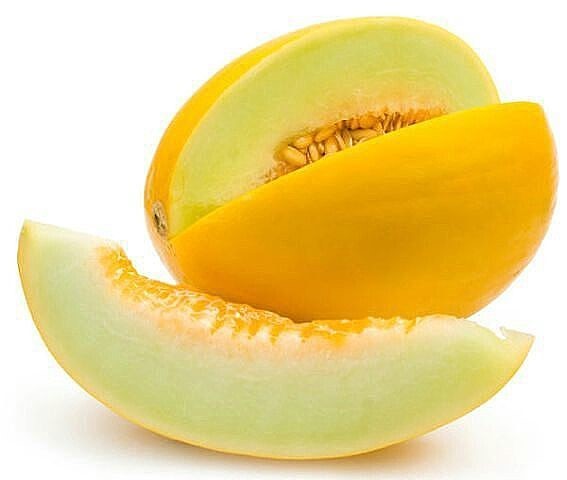 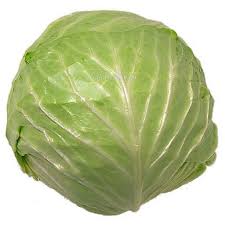 Poliz ekinlari
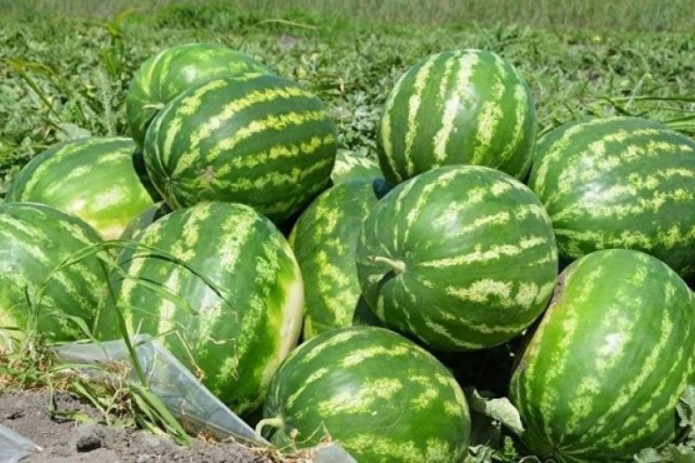 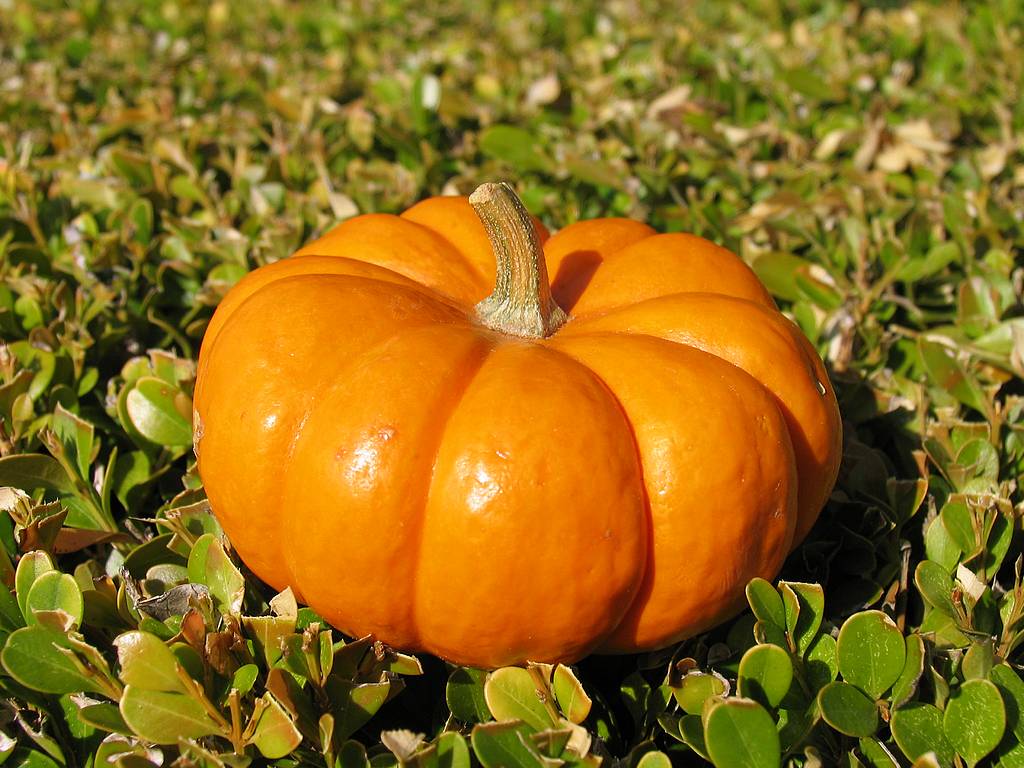 Qovun-tarvuz, karam, qovoq - poliz mahsulotlari.
TASVIRIY  DIKTANT
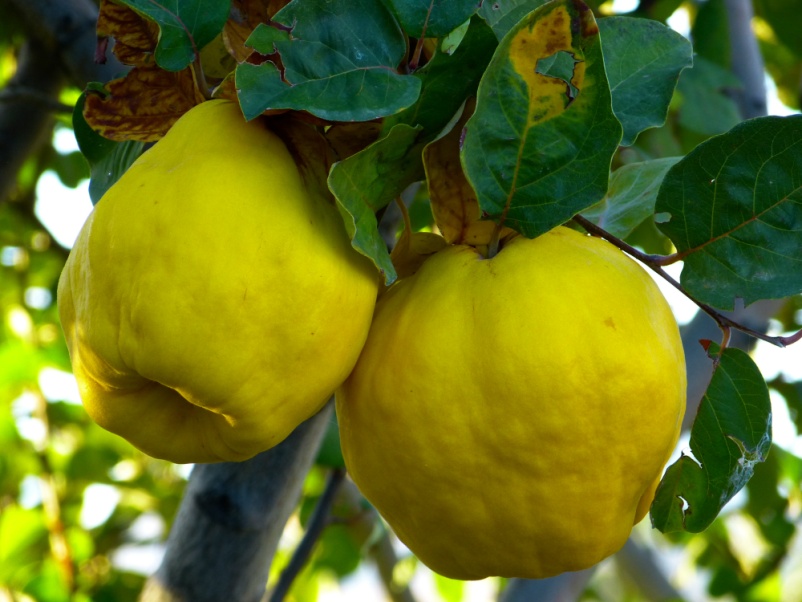 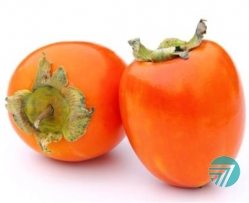 Kuzgi mevalar
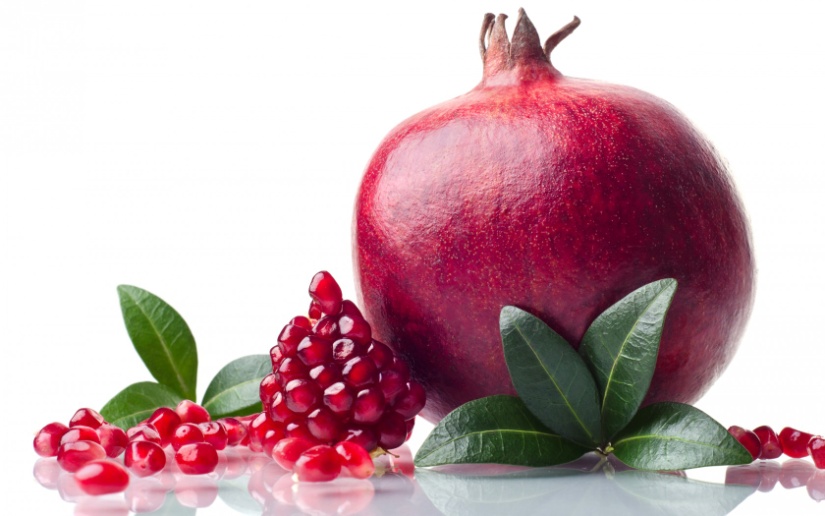 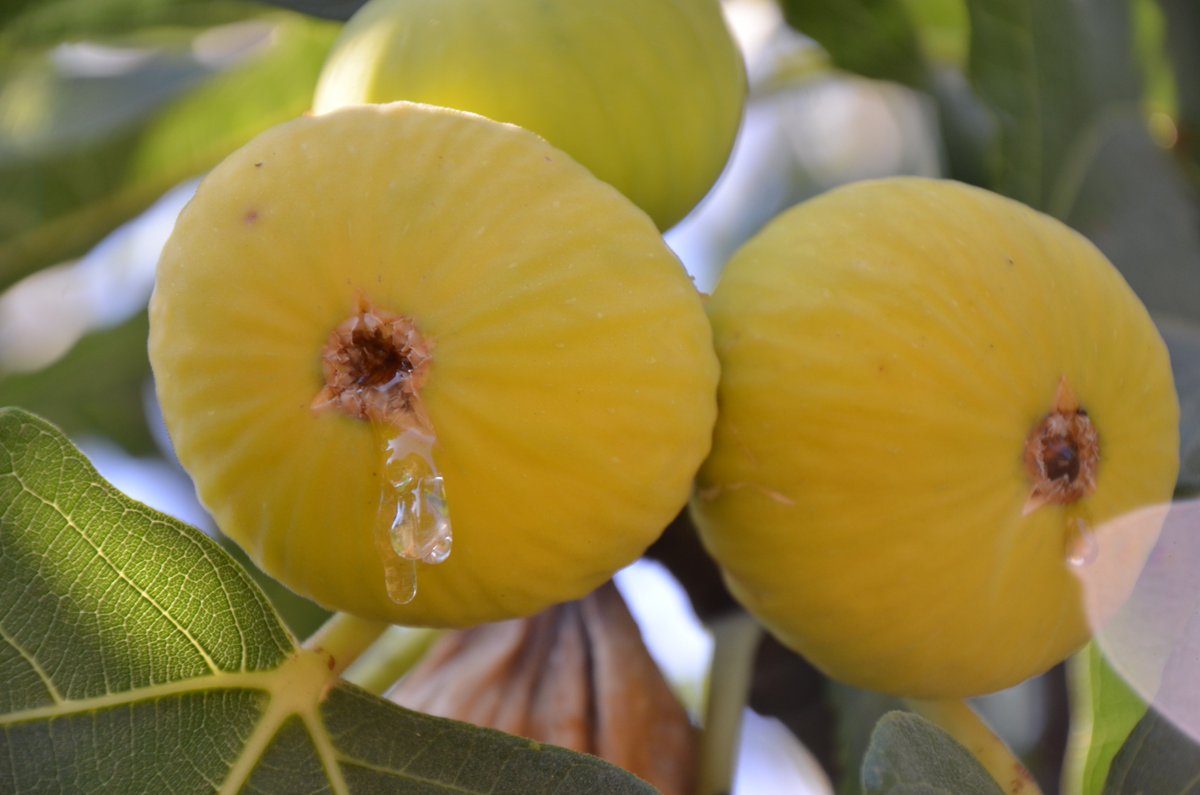 Behi, anjir, xurmo, anor - kuzgi mevalar.
DAVOMINI  TOP
Maqolni davom ettiring. Продолжить пословицу
Kitob xazina – 
Kitobsiz aql – 
O‘qishdan to‘xtagan – 
Til bilgan – 
Rejasiz ish –
DAVOMINI  TOP
Kitob xazina – bilim boylik
Kitobsiz aql – qanotsiz qush
O‘qishdan to‘xtagan – o‘sishdan to‘xtaydi 
Til bilgan – el biladi
Rejasiz ish – qolipsiz g‘ish
Mustaqil bajarish uchun topshiriqlar:
1. Fe’l nisbatlari haqidagi bilimlaringizni mustahkamlang.
1. Fe’l nisbatlari haqidagi bilimlaringizni mustahkamlang.
2. “Bilim - xazina” mavzusida matn yarating.